Higiene e saúde
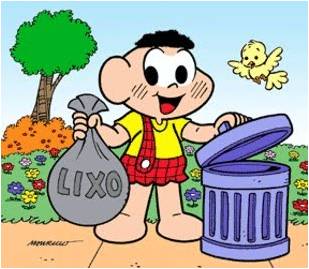 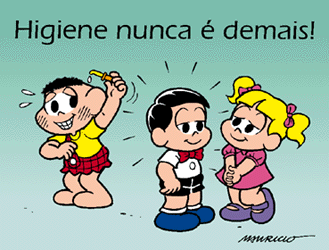 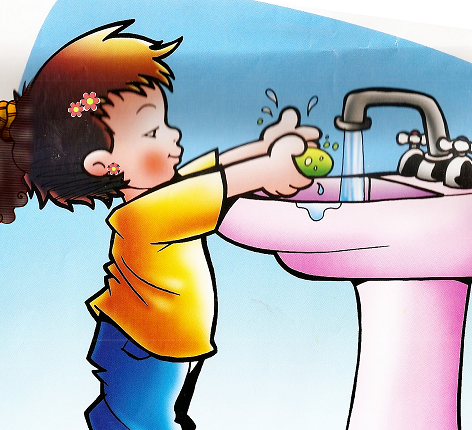 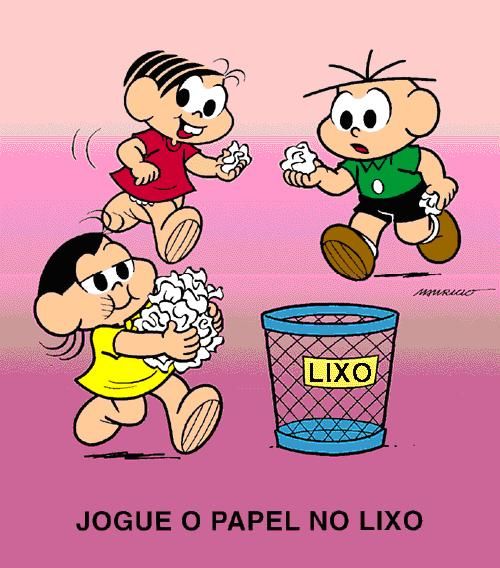 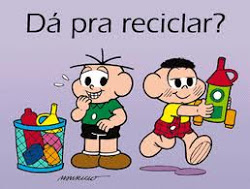 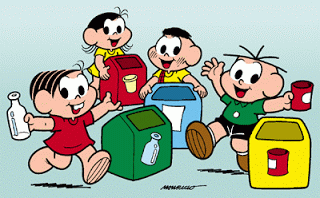